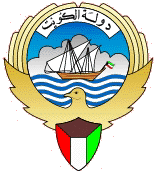 وزارة التربية
التوجيه الفني العام للعلوم
اللجنة الفنية المشتركة للمرحلة الابتدائية
خطة توطين التدريب للمنهج الوطني القائم على الكفايات 
الأسبوع السادس للصف الأول الابتدائي 
الفصل الدراسي الثاني العام الدراسي 2016-2017
إعداد
منطقة حولي التعليمية
الكفاية الخاصة 3-1 للصف الأول 
الحصة ( 4من 5)
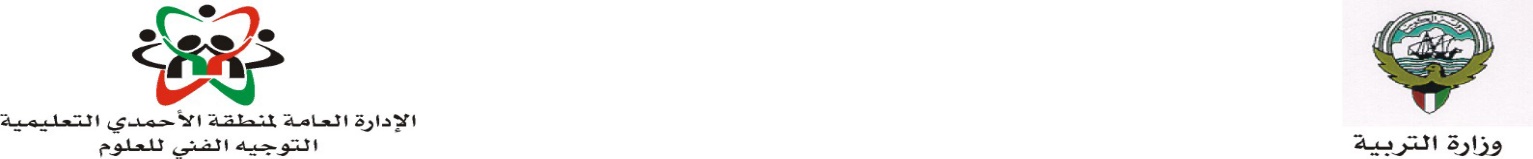 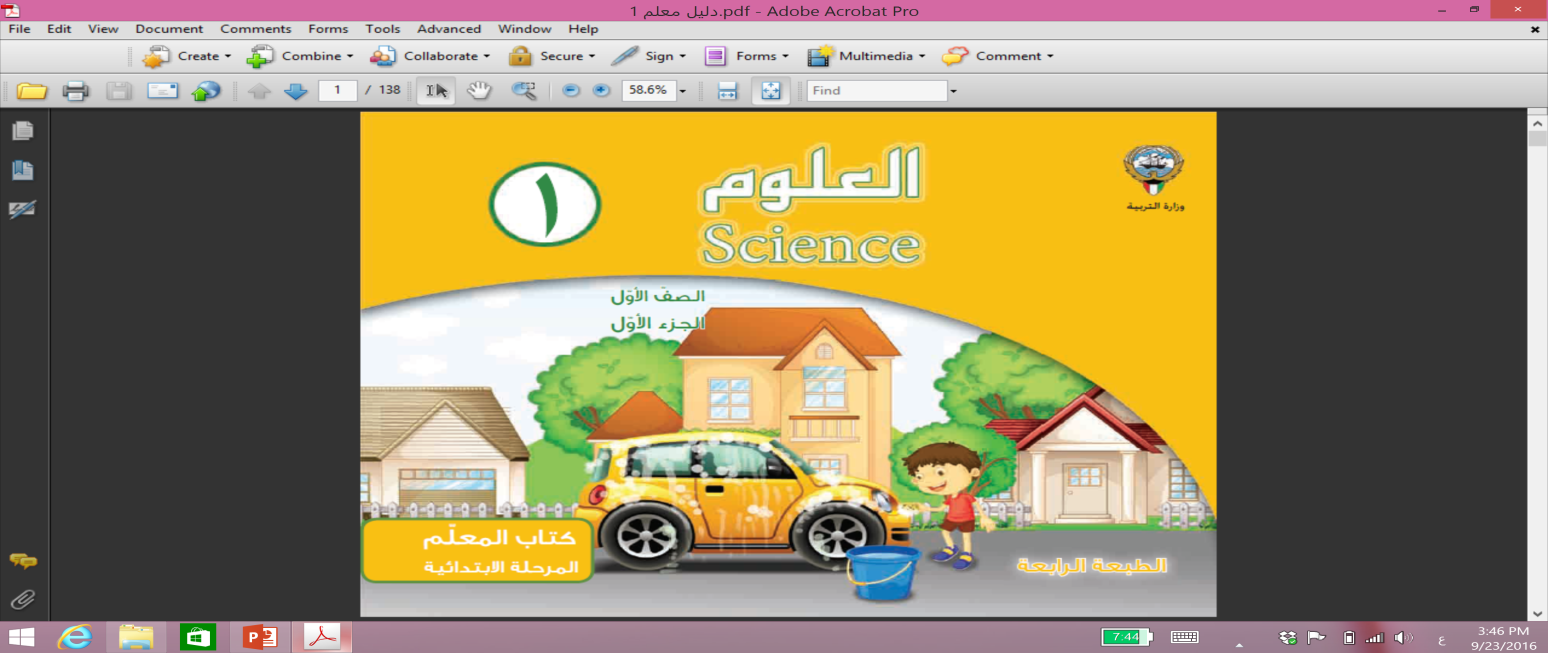 إعداد التوجيه الفني للعلوم 
منطقة حولي التعليمية
قوانين ورشة العمل
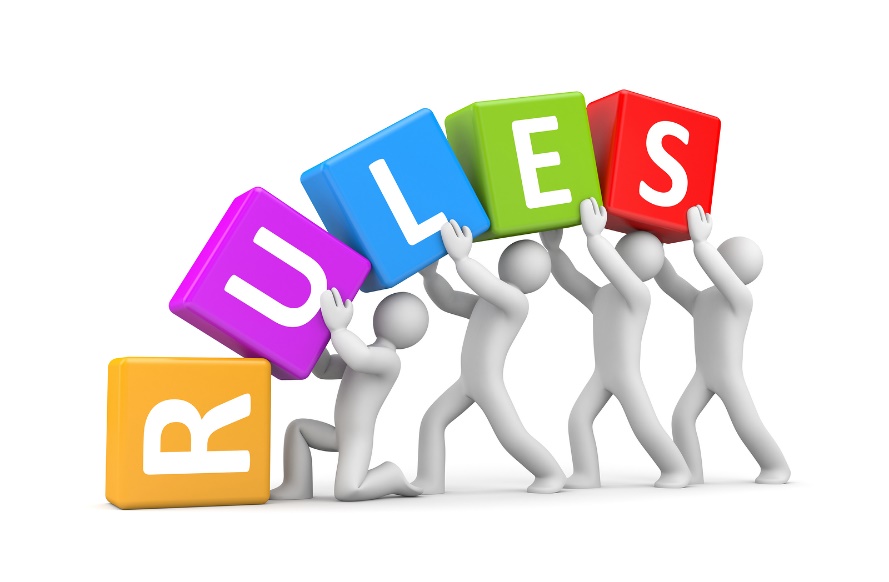 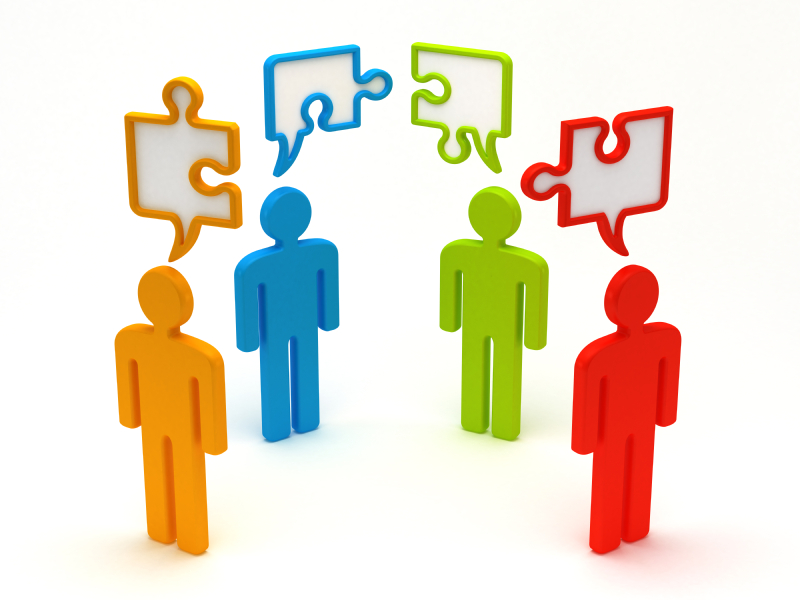 مجموعة---
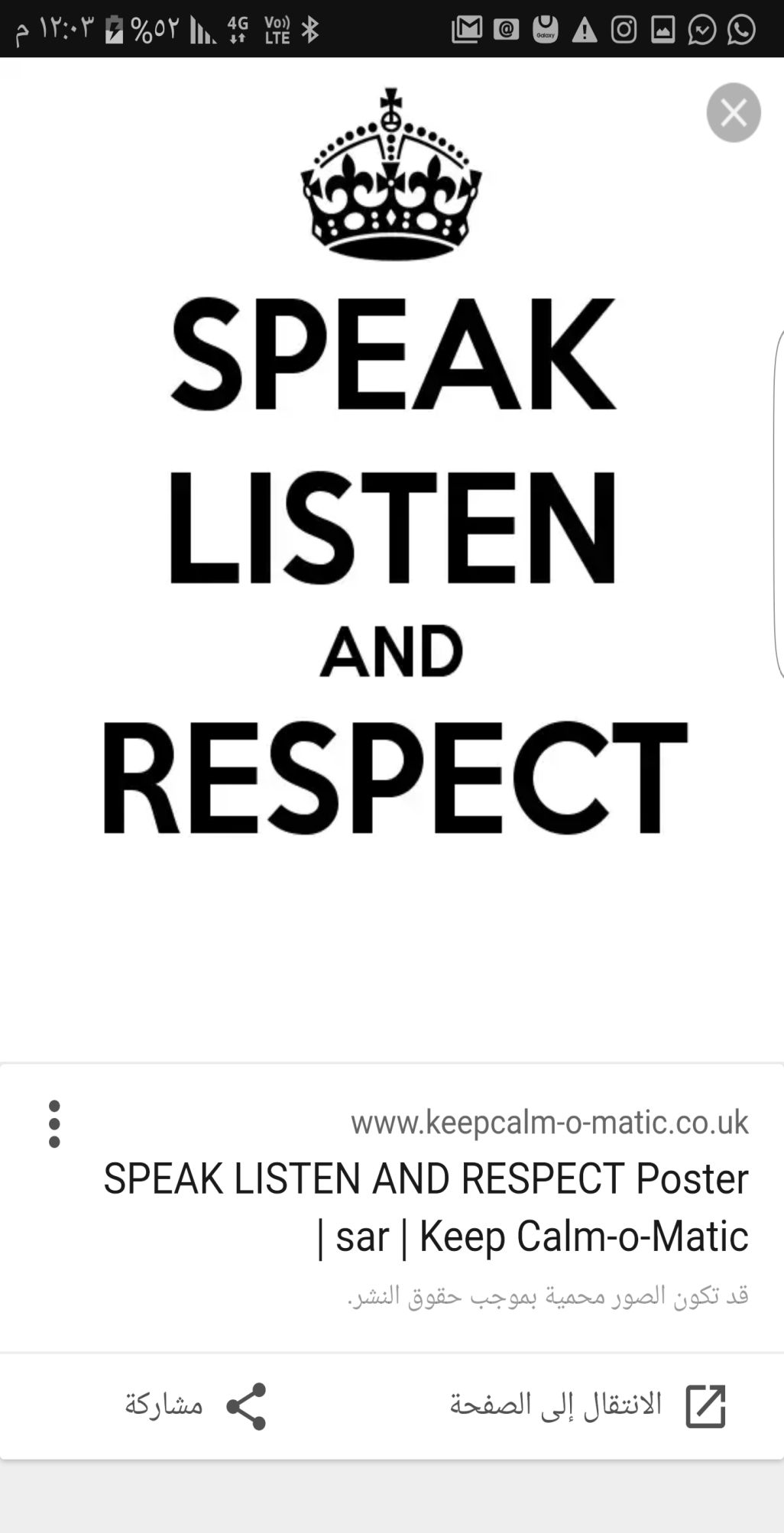 المشاركة الفعالة
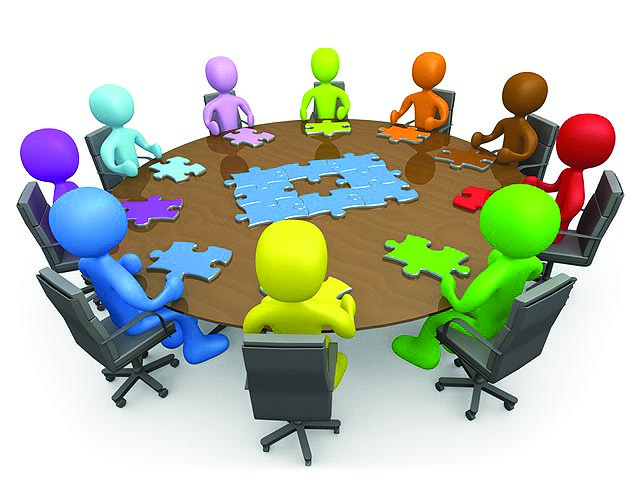 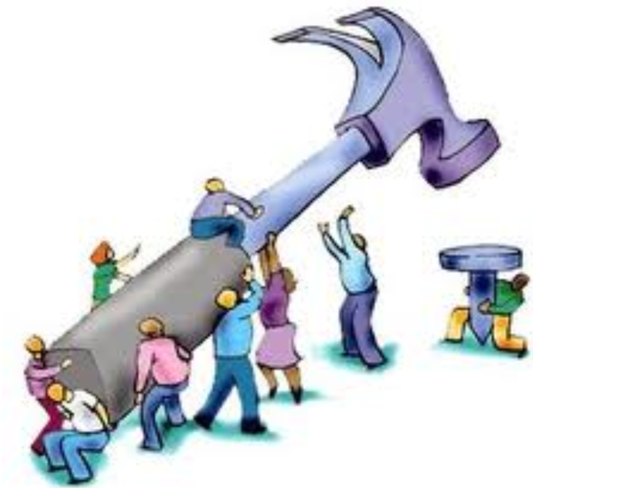 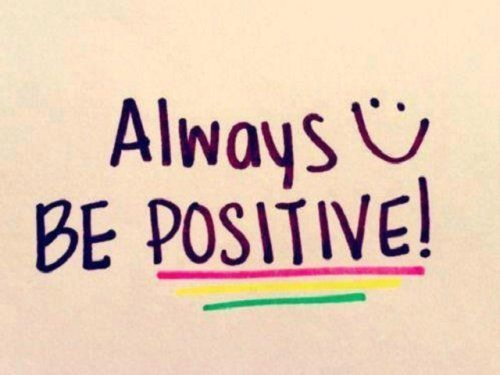 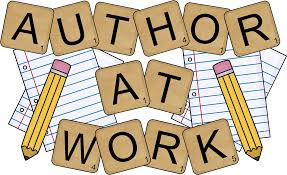 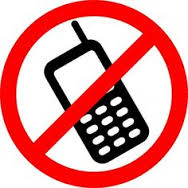 الكفاية العامة 3: الربط بين الأفكار العلمية و المحاولات مع العمليات التكنولوجية و المنتجات من أجل حماية و رفع و تعزيز و استدامة البيئة الطبيعية و المجتمعية.الكفاية الخاصة:3-1 يتعرف على ويشير الى استخدام التكنولوجيا المعروفة في المنزل و المدرسة.عدد الحصص المقترحة (5) الحصة 5 من 5معيار المنهج 3-1 : يشير الى طرق التشغيل الآمنة للتكنولوجيا المختلفة المستخدمة لتكوين الضوء و الحرارة ، التبريد في المنزل و المدرسة، التكنولوجيا مثل أضواء المرور التي تسمح بالمرور الآمن على الطرق.
القيم و الأمن والسلامة : احرص على تنبيه المتعلمين إلى عدم الوقوف في مواقف السيارة الخاصة بالمعاقين ، ومناقشتهم حول إشارة ممنوع استخدام منبه السيارة في هذا المكان.كلمات جديدة: إشارات السير.نشاط منزلي: بمساعدة الأهل قم بصنع لوحة جدارية خاصة بك و أنت في طريقك من المدرسة الى المنزل.
مقترح الدرس
الكفاية العامة 3: الربط بين الأفكار العلمية و المحاولات مع العمليات التكنولوجية و المنتجات من أجل حماية و رفع و تعزيز و استدامة البيئة الطبيعية و المجتمعية.الكفاية الخاصة:3-1 يتعرف على ويشير الى استخدام التكنولوجيا المعروفة في المنزل و المدرسة.عدد الحصص المقترحة (5) الحصة 5 من 5معيار المنهج 3-1 : يشير الى طرق التشغيل الآمنة للتكنولوجيا المختلفة المستخدمة لتكوين الضوء و الحرارة ، التبريد في المنزل و المدرسة، التكنولوجيا مثل أضواء المرور التي تسمح بالمرور الآمن على الطرق.
عنوان الدرسوضع قواعد السلامة
ابحث عن النصف الآخر
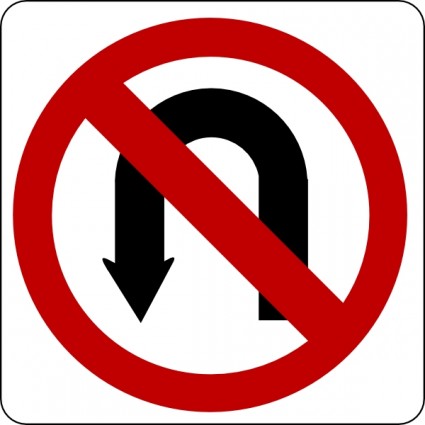 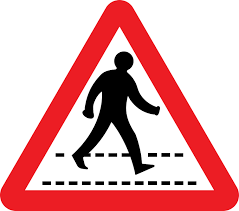 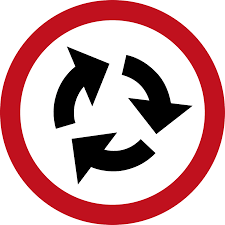 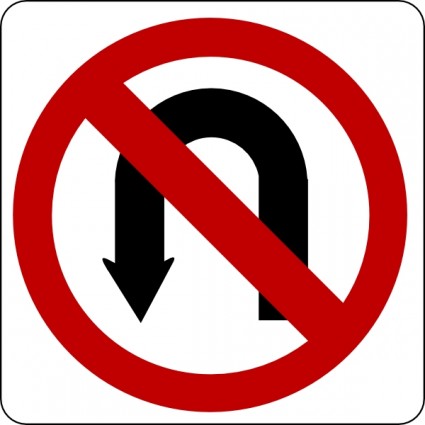 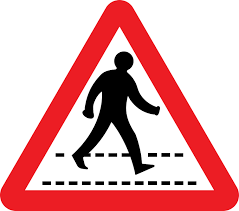 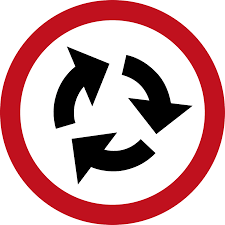 https://www.youtube.com/watch?v=jWE2WaqGK6k
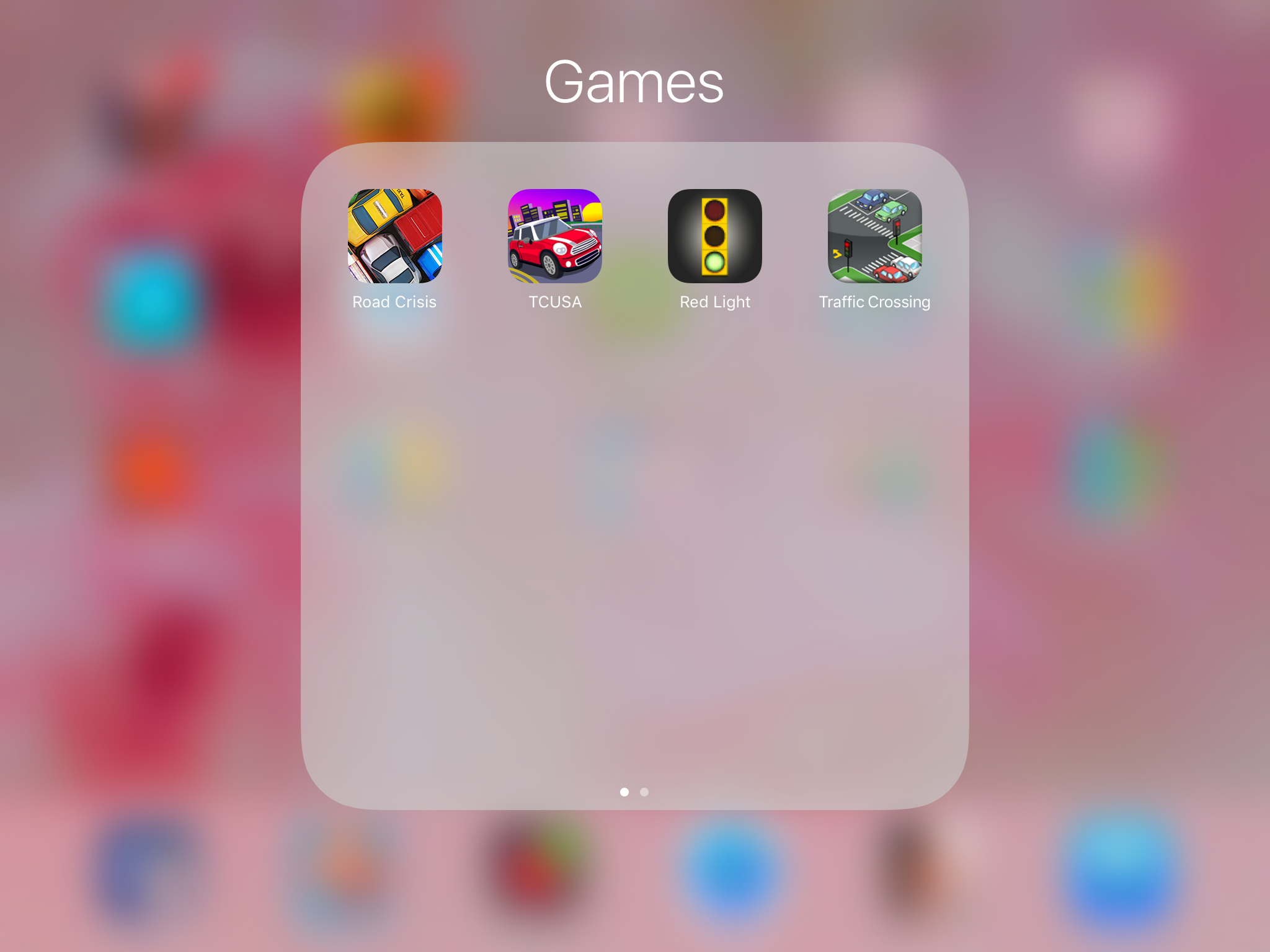 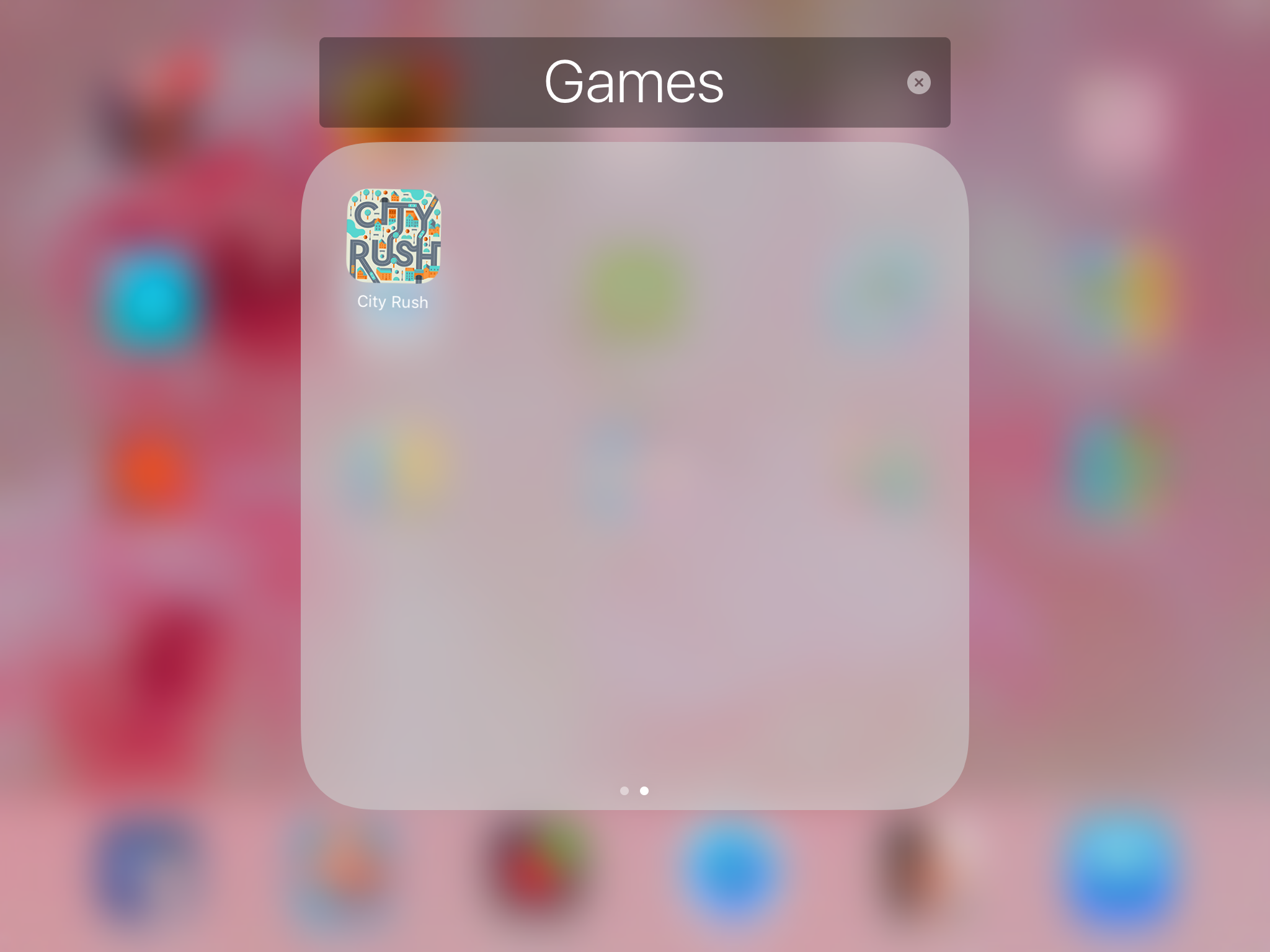 القيم و الآمن والسلامة : يتم عرض فلم (فلم موقف المعاقين) ويقوم المتعلمون بإبداء رأيهم في المشهد المعروض.كلمات جديدة: إشارات السير (يقوم المتعلمون بتلوين عبارة إشارات السير من خلال ورقة عمل فردية لكل متعلم).نشاط منزلي: بمساعدة الأهل قم بصنع لوحة لإشارات المرور التي تشاهدها في طريقك من المنزل الى المدرسة.
الفيلم التعليمي
https://www.youtube.com/watch?v=WvVtXrCaL2U
عنوان الدرس : 
وضع قواعد السلامة
لون العبارة التالية :
إشارات السير
وزارة التربية الإدارة العامة لمنطقة حولي التعليمية                                                                                              ورقة عمل                         الاسم: -------------------                                                              الأقل من  المعيار                       الصف: 1/ ------
قم بتوصيل الصورة المناسبة بعلامة السير المناسبة:
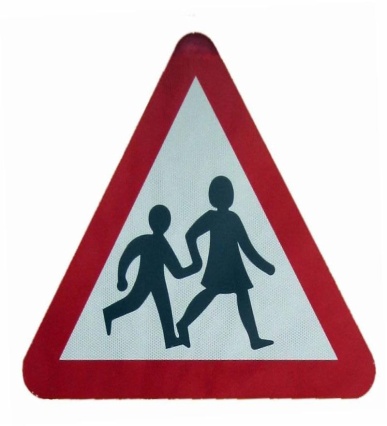 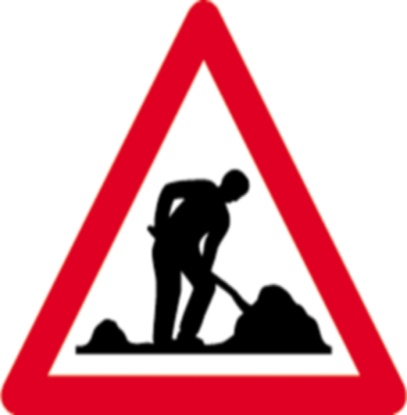 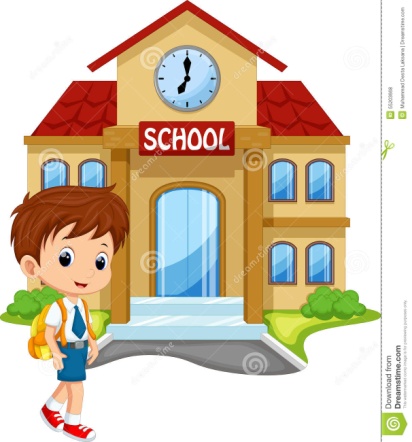 وزارة التربية الإدارة العامة لمنطقة حولي التعليمية                                                                                                ورقة عمل                         الاسم: -------------------                                                              الأعلى من المعيار                       الصف: 1/ ------
اكتشف الخطأ في الصورة و ذلك بوضع علامة دائرة حوله مع ذكر السبب:
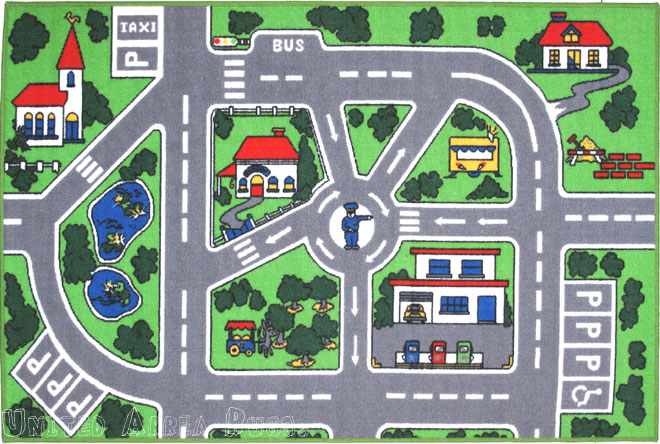 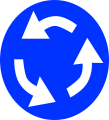 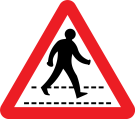 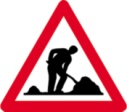